Етика менеджменту

План
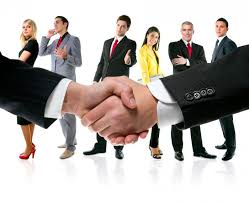 Етика менеджменту
Це - сукупність правил і форм ділового спілкування, що сприяють встановленню між керівником і підлеглими атмосфери взаєморозуміння, взаємоповаги.
Становлення етики менеджменту
Основні морально-етичні вимоги до сучасного ефективного менеджера
Сучасний етичний менеджер
Сучасний етичний менеджер
Сучасний етичний менеджер
Етапи ухвалення етично обґрунтованих рішень
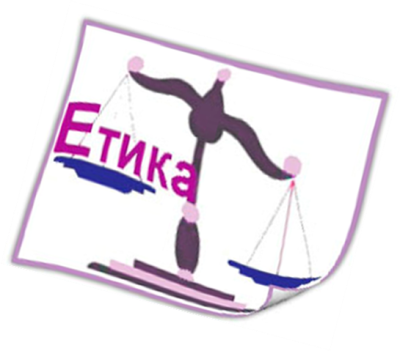 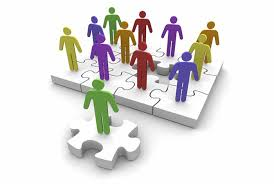 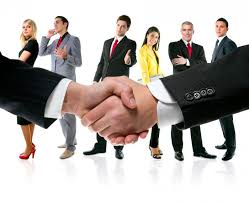 Правила конструктивної критики
Псевдокритика
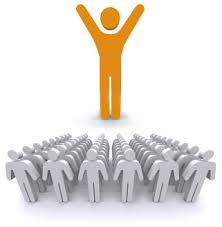 Конфлікт 
(лат. conflictus —той, хто  зіткнувся)
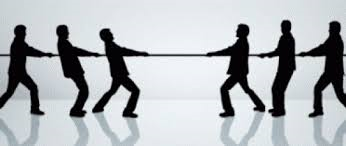 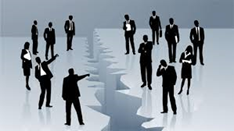 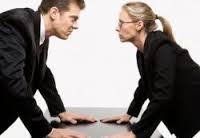 Типи конфліктів
Причини конфліктів у організації
Причини конфліктів у організації
Стилі вирішення конфліктів
Стилі вирішення конфліктів
Наслідки конфліктів
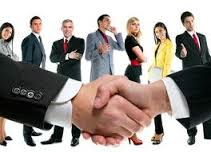 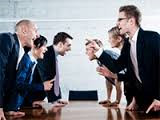